Power to the People
The Civil Rights Movement and the Black Panther Party
Essential Questions
Does society treat everyone fairly or justly?

How are people currently advocating for social justice?
Lesson Objectives
Students will define social justice and explain why members of communities advocate for social justice. 

Students will compare social injustices in present day to those the Black Panther Party fought against. 

Students will create their own  program to advocate for social justice in their own communities.
Elbow Partner
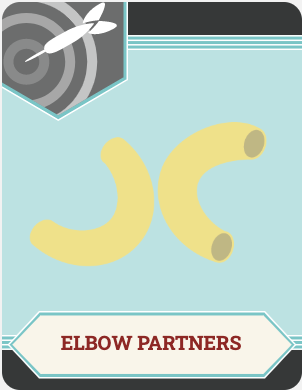 Turn to your partner and discuss: 
“Do you believe society treats everyone fairly or justly?”
Share out your responses.
Elbow Partner
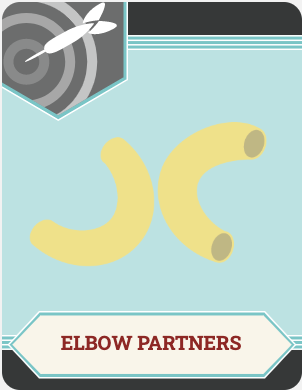 Turn to your partner and discuss: 
“Can you think of examples of how members of society were treated unfairly during the Civil Rights era or before?”
Share out your responses.
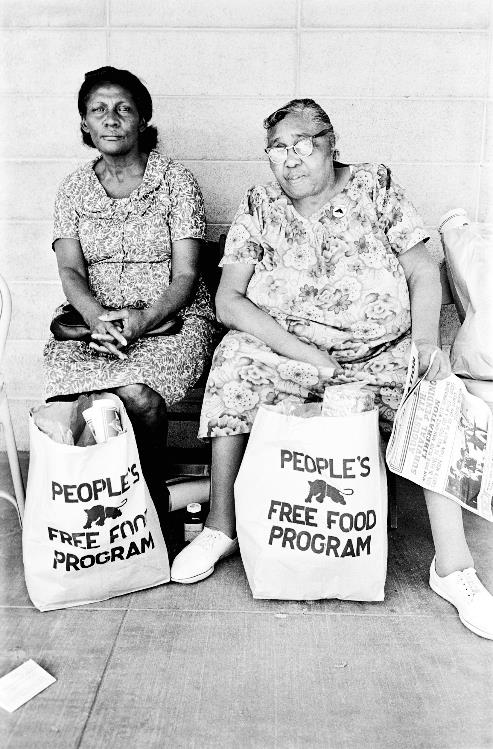 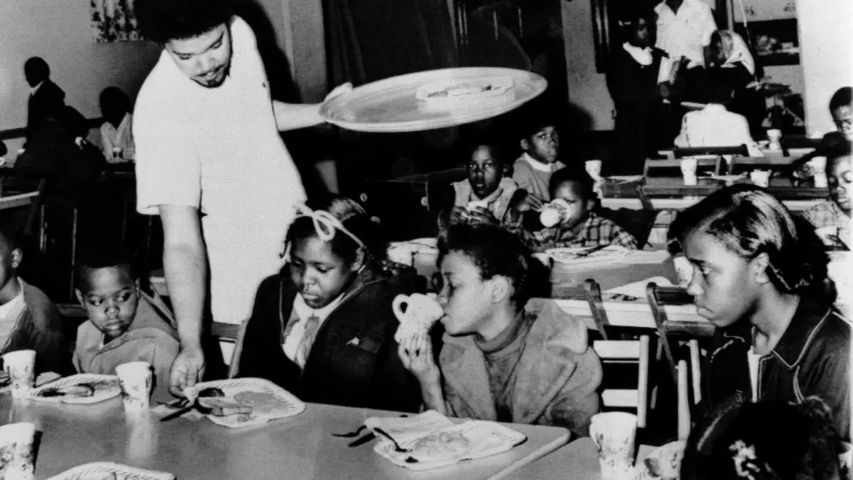 Source: William P. S. Bill Whitfield, member of the Black Panther chapter in Kansas City, serving free breakfast to children before they go to school.  Associated Press. https://www.history.com/news/free-school-breakfast-black-panther-party
Source: James, S. People’s free food program.  https://www.anothermag.com/fashion-beauty/9194/retracing-the-creative-legacy-of-the-black-panthers
[Speaker Notes: People’s Free Food Program
Left: Source: James, S. (2016, October 19). People’s free food program  [Photograph found in Steven Kasher Gallery, Palo Alto]. Retrieved February 26, 2021, from https://www.anothermag.com/fashion-beauty/9194/retracing-the-creative-legacy-of-the-black-panthers (Originally photographed 1972)

Right: William P. S. (1969, April 16). Bill Whitfield, member of the Black Panther chapter in Kansas City, serving free breakfast to children before they go to school. [Photograph]. Associated Press. https://www.history.com/news/free-school-breakfast-black-panther-party]
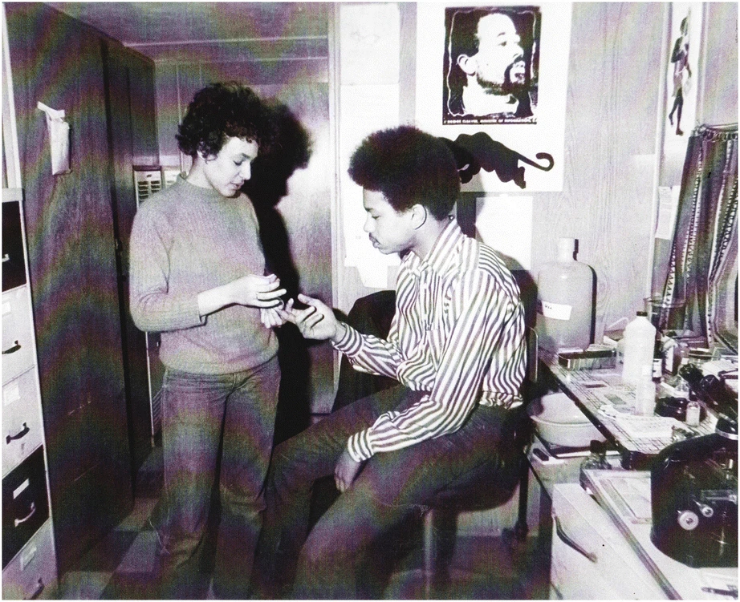 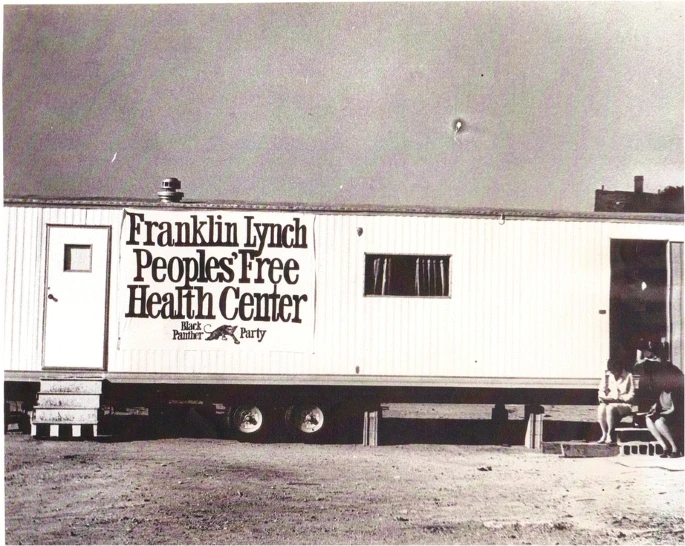 Source: Bassett, M.T. (2019). No justice, no health: The Black Panther Party’s fight for health in Boston and beyond. J Afr Am St 23, 352–363
Source: Bassett, M.T. (2019). No justice, no health: The Black Panther Party’s fight for health in Boston and beyond. J Afr Am St 23, 352–363
[Speaker Notes: Peoples’ Free Health Center
Bassett, M.T. (2019). No justice, no health: The Black Panther Party’s fight for health in Boston and beyond. J Afr Am St 23, 352–363.  https://doi.org/10.1007/s12111-019-09450-w]
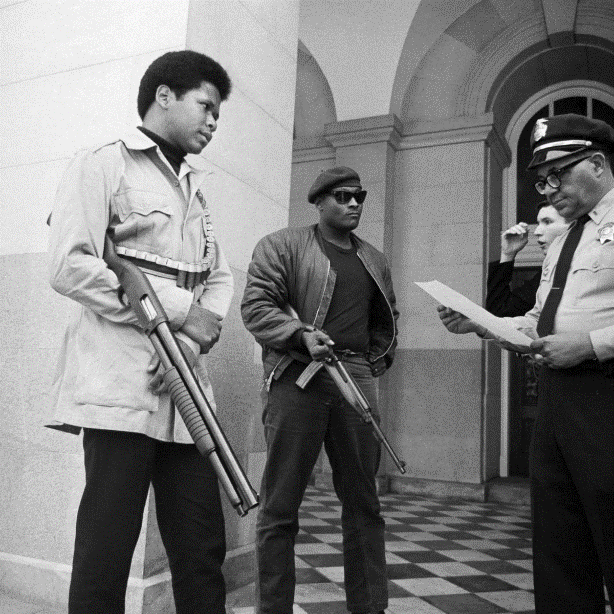 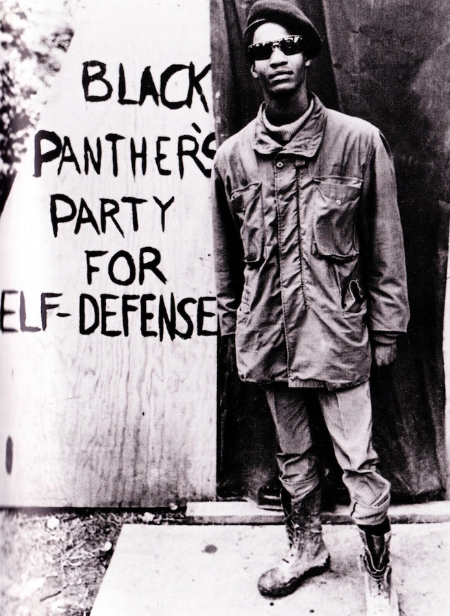 Source: Morgan, T. (2018, August 30). The NRA supported gun control when the Black Panthers had the weapons. History.com. https://www.history.com/news/black-panthers-gun-control-nra-support-mulford-act
Source: Chiles, N. (2015, March 26). 8 Black Panther Party programs that were more empowering than federal government programs. Atlanta Black Star. https://atlantablackstar.com/2015/03/26/8-black-panther-party-programs-that-were-more-empowering-than-federal-government-programs/2/
[Speaker Notes: Black Panther Party for Self-Defense 

Left: Morgan, T. (2018, August 30). The NRA supported gun control when the Black Panthers had the weapons. History.com. https://www.history.com/news/black-panthers-gun-control-nra-support-mulford-act

Right: Chiles, N. (2015, March 26). 8 Black Panther Party programs that were more empowering than federal government programs. Atlanta Black Star. https://atlantablackstar.com/2015/03/26/8-black-panther-party-programs-that-were-more-empowering-than-federal-government-programs/2/]
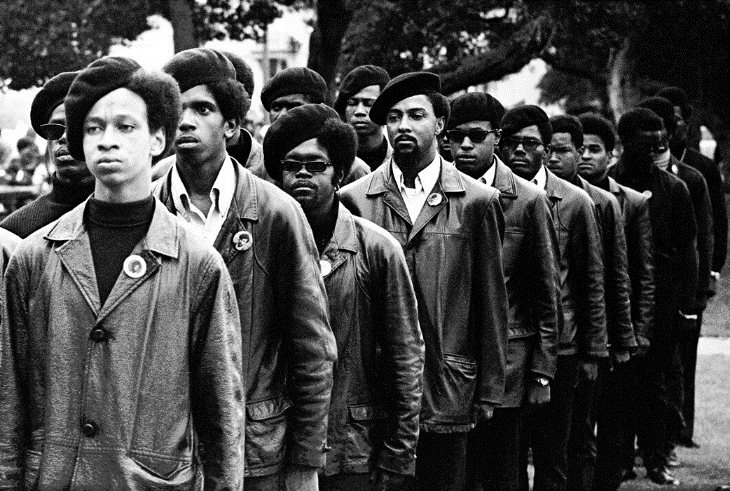 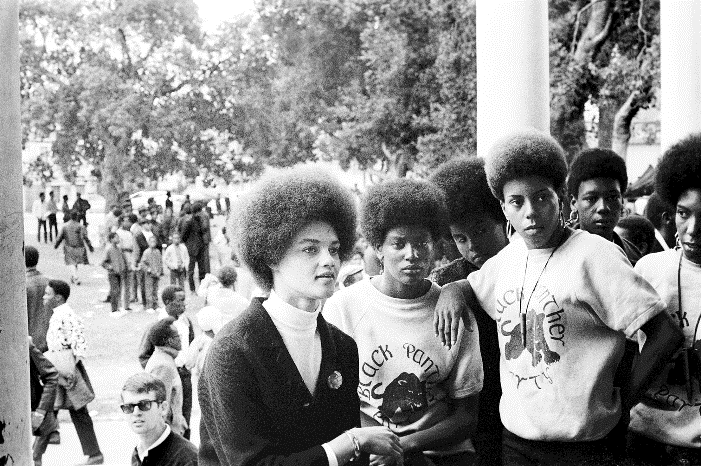 Source: James, S. (2016, October 19). Panthers line up at a Free Huey rally. https://www.anothermag.com/fashion-beauty/9194/retracing-the-creative-legacy-of-the-black-panthers.
Source: James, S. (2016, October 19). Kathleen Cleaver at a Free Huey rally. https://www.anothermag.com/fashion-beauty/9194/retracing-the-creative-legacy-of-the-black-panthers
[Speaker Notes: Black Panther lined up at Free Huey Rally

Left: James, S. (2016, October 19). Panthers line up at a Free Huey rally [Photograph found in Steven Kasher Gallery, Oakland]. Retrieved February 26, 2021, from https://www.anothermag.com/fashion-beauty/9194/retracing-the-creative-legacy-of-the-black-panthers (Originally photographed 1968, July 28)

Right: James, S. (2016, October 19). Kathleen Cleaver at a Free Huey rally [Photograph found in Steven Kasher Gallery, Oakland]. Retrieved February 26, 2021, from https://www.anothermag.com/fashion-beauty/9194/retracing-the-creative-legacy-of-the-black-panthers (Originally photographed 1968, July 28)]
“Social justice means equal rights and equitable opportunities for all.”
[Speaker Notes: The San Diego Foundation. (2016, March 24). What is social justice? The San Diego Foundation. https://www.sdfoundation.org/news-events/sdf-news/what-is-social-justice/]
Categorical Highlighting
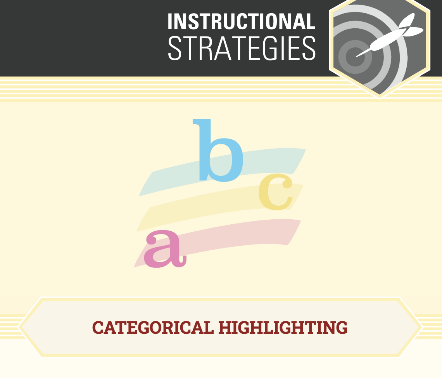 As you read the article, Rise of the Black Panther Party, use the Categorical Highlighting strategy to highlight important parts in the reading that answer the questions: 
 What led to the rise of the Black Panther Party? 
How did the Black Panthers advocate for social justice in their communities?
3-2-1
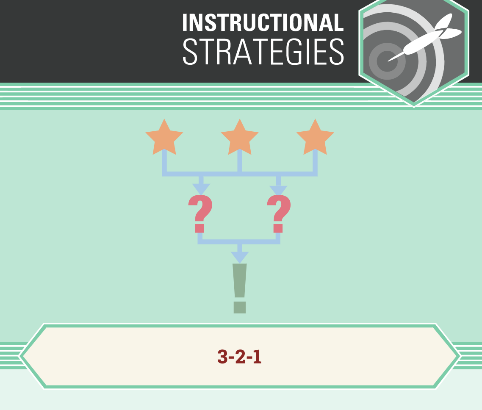 Find the following in the article: 
3 things from the reading or Ten Point Program that stood out the most to you and why they stood out to you. 
2 points from the Ten Point Program that are still relevant today and why you chose those points. 
1 example from the reading or Ten Point Program showing how the Black Panther Party advocated for social justice in their communities.
Exit Ticket
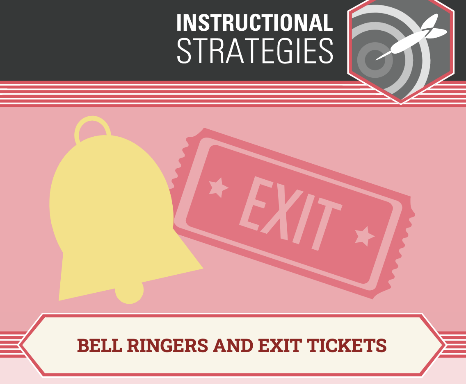 “Social justice means equal rights and equitable opportunities for all.”
Answer the following questions and hand in as you leave:

How does your Five Point Program help promote social justice in your community? 
What is one point you saw on a classmate’s program that will promote social justice?
[Speaker Notes: The San Diego Foundation. (2016, March 24). What is Social Justice?. The San Diego Foundation. https://www.sdfoundation.org/news-events/sdf-news/what-is-social-justice/]